Käytännön tekijänoikeus tuotekehityksen kannalta
Maria Rehbinder
Kasimir Kautto
12.2.2024
Tekijänoikeus
Tekijänoikeus
Suojaa omaperäistä muotoa, jonka tekijä on antanut taiteelliselle tai kirjalliselle teokselle
Taiteelliset teokset = kuvataiteen teokset, valokuvateokset, rakennustaiteen teokset, taidekäsityön ja taideteollisuuden teokset ym.
Kirjalliset teokset = tietokoneohjelmat, selittävät piirrokset ym.
Uusi ilmaisumuoto voi saada tekijänoikeussuojaa
Tekijänoikeus synnyttää tekijälle yksinoikeuden määrätä teoksen käytöstä
Tieto, aihe, idea tai informaatio ei itsessään nauti tekijänoikeussuojaa. Teoksen kappaleen valmistaminen on kuitenkin  tekijän yksinoikeuden piirissä
Tekijänoikeuteen kuuluvia taloudellisia ja moraalisia oikeuksia voidaan sopimuksilla luovuttaa kokonaan tai osittain (myös perintönä)
Tekijänoikeus
Tekijänoikeusuoja syntyy suoraan tekijänoikeuslain nojalla sillä hetkellä kun teos on syntynyt
Tekijänoikeus syntyy tekijälle, luonnolliselle henkilölle,  joita voi olla yksi tai useita
Jos tekijöitä on useita, tarvitaan teoksen käyttöön jokaisen suostumus
Tekijänoikeutta ei tarvitse rekisteröidä
Mm. USA:ssa mahdollisuus rekisteröidä  hyödyllistä oikeudenloukkauksien varalta
Tekijänoikeudesta kertovaa merkintää © voi käyttää kuka tahansa tekijä tai tekijänoikeuden omistava yritys tai yhteisö
Copyright-merkintään laitetaan julkaisemisvuosi, tekijän nimi tai muu tekijänoikeuden omistaja, esim. © 2024 Matti Muotoilija
Tekijänoikeuden rekisteröiminen USA:ssa
Register Your Work: Registration Portal | U.S. Copyright Office
Registration of a claim in an original work of authorship
Electronic filing: Single author, same claimant, one work, not for hire$45  Standard Application$65
The average processing time for all claims is 2.2 months.
Tekijänoikeuslaissa suojataan myös lähioikeudet
Tekijänoikeuslain 5 luvussa säännöksiä lähioikeuksista  eivät sama kuin tekijänoikeus, mutta suoja lähellä varsinaista tekijänoikeutta
Lähioikeuksia ovat esimerkiksi:
Luettelon ja tietokannan valmistajan suoja (TekijäL 49 §)
Valokuvaajan lähioikeus (TekijäL 49 a §)
		 koskee nk. Tavanomaisia valokuvia
		 USA:ssa ainoastaan teosvalokuvat saavat tekijänoikeussuojaa, mutta 				suojan saaminen helpompaa (if it is worth copying, it is worth protecting)
Ääni- ja kuvatallenteen tuottajan suoja (TekijäL 46 ja 46 a §)
Esittävän taiteilijan suoja (TekijäL 45 §)
Teoksen käsite
Euroopan Unionin tuomioistuin on määrittänyt teoksen käsitteen EU:n sisällä
Esim. Vaatemallien tekijänoikeussuojaa koskeva ratkaisu C‑683/17 Cofemel kohdat 29-31
	[teoksen] käsite merkitsee sitä, että on olemassa suojan kohde, joka on omaperäinen 	siinä mielessä, että se on tekijänsä luovan henkisen työn tulos. […] teokseksi voidaan 	luokitella vain elementtejä, joita voidaan pitää ilmauksena tällaisesta luovasta 	henkisestä työstä.
Kohde on omaperäinen, kun se heijastaa tekijänsä yksilöllisyyttä ilmentämällä tämän vapaita luovia ratkaisuja
Kun kohteen valmistamisen sanelevat sellaiset tekniset seikat, säännöt tai rajoitteet, jotka eivät jätä tilaa luomisen vapaudelle, kyseistä kohdetta ei voida pitää niin omaperäisenä, että se voisi muodostaa teoksen
Kansallinen tuomioistuin selvittää aina yksittäistapauksessa, onko kyseessä teos
Teoksen käsite ja tekoäly
Koska teoksen käsite edellyttää, että teos on luonnollisen henkilön  luovan henkisen työn tulos joka heijastaa tekijänsä yksilöllisyyttä, ilmentämällä tämän vapaita luovia ratkaisuja, ei tekoälyjärjestelmän tuottama kuva, teksti, malli tai muu tuotos voi olla tekijänoikeussuojaa saava teos. Käytännön tuotekehityksessä tämä tulee huomioida siten, että tuote myytäessä sopimuksen tai käyttöehtojen osalta suojataan tuote sopimuksen ja käyttöehtojen ehdoilla, vaikka tekoälyn tuotos ei saisi lakiin perustuvaa immateriaalioikeudellista suojaa.
USCO Rekisteröinti Zarya of the Dawn 21.2.2023
Midjourney. tekoälyjärjestelmällä tehtyjä kuvia  ja tekijänoikeutta koskeva huolellisesti perusteltu viranomaispäätös on tehty Yhdysvaltojen tekijänoikeusvirastossa (”USCO”. Y USCO tutki perusteellisesti, miten Midjourney toimii. Midjourneytä käyttäessään käyttäjät antavat järjestelmälle "tekstikehoitteen" (“promt”) siitä, mitä Midjourneyn pitäisi luoda. Tämän jälkeen järjestelmä loi neljä kuvaa vastauksena tekstikehoitteeseen. USCO:n keskeisin havainto oli, että prosessi ei ole käyttäjän hallinnassa, eikä  ole mahdollista ennustaa etukäteen, mitä Midjourney luo. Ratkaisussaan USCO kumosi tekijänoikeusrekisteröinnin kuvilta, jotka oli tehty generatiivista tekoälyjärjestelmä Midjourney:tä käyttäen.
 Ratkaisu saatavilla ositteessa https://www.copyright.gov/docs/zarya-of-the-dawn.pdf
In September 2022, Ms. Kristina Kashtanova applied and obtained copyright registration for the work “Zarya of the Dawn”.  The work is a “comic book”, cover page consists of an image of a young woman, the work’s title, and the words “Kashtanova” Midjourney”.    The remaining pages consist of a mix of text and visual  material. The application did not disclose that the author used AI to create part of the work. The USCO then became aware of statements on social media that the applicant had used the AI system Midjourney to create the book and asked the applicant for clarification due to the application being incorrect or, at least, incomplete.
Omaperäisyys ja vapaat valinnat
EU:n tekijänoikeuslainsäädäntö sisältää vastaavat omaperäisyyden ja vapaiden valintojen vaatimukset, joiden perusteella USCO päätyi kielteiseen ratkaisuun. 

Yhdysvalloissa on saatu myös tuomioistuinratkaisu, jossa vahvistettiin, että ihmisen toiminta luovana tekijänä eli “human authorship” on välttämätön edellytys tekijänoikeussuojan saamiselle. 
“United States copyright law protects only works of human creation.” Ks. Thaler v. Perlmutter: https://ecf.dcd.uscourts.gov/cgi-bin/show_public_doc?2022cv1564-24
Taloudelliset oikeudet
Tekijänoikeuslain 2 § 1 momentti: Tekijänoikeus tuottaa, jäljempänä säädetyin rajoituksin, yksinomaisen oikeuden määrätä teoksesta valmistamalla siitä kappaleita ja saattamalla se yleisön saataviin, muuttamattomana tai muutettuna, käännöksenä tai muunnelmana, toisessa kirjallisuus- tai taidelajissa taikka toista tekotapaa käyttäen.
Kaksi taloudellista oikeutta:
Oikeus valmistaa kappaleita
Oikeus saattaa yleisön saataviin
Taloudelliset oikeudet
Kappaleen valmistaminen
Teoksen toisintaminen on tekijänoikeuslain mukaista kappaleen valmistamista
Tekijänoikeuslain 2 § 2 momentti:
	Kappaleen valmistamisena pidetään sen valmistamista kokonaan tai osittain, suoraan 	tai välillisesti, tilapäisesti tai pysyvästi sekä millä keinolla ja missä muodossa 	tahansa. Kappaleen valmistamisena pidetään myös teoksen siirtämistä laitteeseen, 	jolla se voidaan toisintaa.
EU:n lainsäädännössä myös kappaleen valmistaminen tiedonlouhintaan ja tekoälyn koulutusmateriaaliksi on tekijänoikeuslain 2 §:n mukaista kappaleen valmistamista. Tiedonlouhintaan ja tekoälyn kouluttamiseen on kuitenkin säädetty poikkeussäännös.
Taloudelliset oikeudet
Teoksen saattaminen yleisön saataville
Tekijänoikeuslain 2 § 3 momentti: Teos saatetaan yleisön saataviin, kun:
1) se välitetään yleisölle johtimitse tai johtimitta, mihin sisältyy myös teoksen välittäminen siten, että yleisöön kuuluvilla henkilöillä on mahdollisuus saada teos saataviinsa itse valitsemastaan paikasta ja itse valitsemanaan aikana;
2) se esitetään julkisesti esitystapahtumassa läsnä olevalle yleisölle;
3) sen kappale tarjotaan myytäväksi, vuokrattavaksi tai lainattavaksi taikka sitä muutoin levitetään yleisön keskuuteen; taikka
4) sitä näytetään julkisesti teknistä apuvälinettä käyttämättä.
Julkisena esittämisenä ja yleisölle välittämisenä pidetään myös esittämistä ja välittämistä ansiotoiminnassa suurehkolle suljetulle piirille (TekijäL 2 § 4 mom.)
Moraaliset oikeudet
Kaksi moraalista oikeutta
Isyysoikeus (oikeus tulla nimetyksi)
TekijäL 3 § 1 mom: Kun teoksesta valmistetaan kappale tai teos kokonaan tai osittain saatetaan yleisön saataviin, on tekijä ilmoitettava sillä tavoin kuin hyvä tapa vaatii.
	 hyvä tapa riippuu alan käytännöistä
2. Respektioikeus (kunnioittamisoikeus)
TekijäL 3 § 2 mom: Teosta älköön muutettako tekijän kirjallista tai taiteellista arvoa tahi omalaatuisuutta loukkaavalla tavalla, älköönkä sitä myöskään saatettako yleisön saataviin tekijää sanotuin tavoin loukkaavassa muodossa tai yhteydessä.
Huom. Tekijä voi luopua moraalisista oikeuksistaan vain, mikäli kysymyksessä on laadultaan ja laajuudeltaan rajoitettu teoksen käyttäminen
Tekijänoikeus ja 3D-tulostaminen
Omaperäisyyden vaatimuksen täyttävä taidekäsityön ja taideteollisen muotoilun tuote on teoskappale, jonka osalta kappaleen valmistaminen on tekijän yksinoiekus
Arviointiin ei vaikuta se, onko teos valmistettu 3D-tekniikalla vai perinteisin menetelmin
Esim. Yrjö Kukkapuron muotoileman tuolin tekijänoikeus on tekijän yksinoikeus
		 jos tuolista tehdään tiedosto tuolin 3D-tulostamista varten, on tämä tiedosto 		teoksen kappale, jonka yleisön saataviin saattamiseen tekijällä on yksinoikeus
Kappaleen valmistaminen yksityiseen  käyttö on kuitenkin sallittua  entä jos jokainen kotitalous valmistaa kappaleen yksityistä käyttöä varten?
Tietokoneohjelman tekijä voi saada tekijänoikeussuojaa sille tietokoneohjelmalle, jolla esine 3D-tulostetaan
CAD-tiedosto, jonka avulla esine tulostetaan, voi saada suojaa tietokoneohjelmana
Tekijänoikeuslain poikkeussääntöjä
Tekijänoikeuslainsäädännössä  on  tekijän yksinoikeuteen poikkeussäännöksiä, jotka koskevat tekijänoikeuden taloudellisia oikeuksia, esim.
	- Teosten kappaleiden valmistaminen yksityiseen käyttöön (TekijäL 12 §)		 	julkistetusta teoksesta saa valmistaa muutaman kappaleen yksityiseen 			käyttöön (lähin ystävä- ja perhepiiri)
	- Sitaattioikeus (TekijäL 22 §) edellyttää tekijän nimen ja lähteen mainintaa ja julkistetun taideteoksien kuvien käyttäminen 	tieteellisessä esityksessä (TekijäL 25 §)
	- Tiedonlouhinnan  ja tekoälyn kouluttamisen saliva poikkeus (13 b §)
Huom. Tekijänoikeus on pitkälti sopimuksenvaraista oikeutta. Esim. kuvapankki voi sopia, että kuvia saa käyttää vain painettuun kirjaan, ei sähköiseen julkaisuun. Sopimus on sitova, vaikka se rajaisi käytön kapeammaksi kuin poikkeussäännös
Poikkeussäännökset koskevat vain taloudellisia oikeuksia, tekijällä oikeus tulla mainituksi
Tietokoneohjelmien tekijänoikeus
Suojataan kirjallisena teoksena, suojan kohde koodi
Omaperäisyys ilmenee ohjelmoijan tekeminä valintoina: jos ongelmanratkaisuun vain yksi itsestään selvä ratkaisu, ei ilmennä luovuutta
Tietokoneohjelmien suojasta annettu direktiivi (1991/250/ETY) 1 artikla 2 kohta:
	Tämän direktiivin mukainen suoja koskee kaikkia tietokoneohjelman eri ilmaisumuotoja. Ideat ja periaatteet, 	jotka ovat tietokoneohjelman minkä tahansa osan perustana, rajapintoihin sisältyvät ideat ja periaatteet 	mukaan lukien, eivät saa tekijänoikeudellista suojaa tämän direktiivin nojalla.
Sama pääsääntö kuin muissakin teostyypeissä
Huom. TekijäL 40 b § työsuhteessa luodusta tietokoneohjelmasta tai tietokannasta
Myös liikesalaisuudeksi määritteleminen laajalti käytetty suojamuoto
Ks. Esim. Takki & Halonen: IT-sopimukset: käytännön käsikirja. Alma Talent 2017.
Tekijänoikeusneuvosto
Opetus- ja kulttuuriministeriön alaiselta tekijänoikeusneuvostolta voi pyytää lausuntoa siitä, onko tuote katsottavissa tekijänoikeudella suojatuksi teokseksi
Lausunto on maksuton, käsittelyaika vaihtelee vireillä olevien lausuntopyyntöjen määrästä riippuen
Lisätietoa sekä lausunnot vuodesta 1989 eteenpäin OKM:n sivuilla
Suoja-aika
Tekijänoikeuden suoja-aika 70 vuotta tekijän kuolinvuoden päättymisestä
Jos tekijää ei tiedetä (nk. Orpoteos), 70 vuotta julkistamisvuoden päättymisestä
Vaihtelu suoja-aikojen välillä suurta, jonka vuoksi luomukselle voidaan haluta kaksoissuojaa
Esim. mallin suoja-aika on huomattavasti lyhyempi kuin tekijänoikeuden suoja-aika
	 Max. 25 vuotta rekisteröinnistä vs. 70 vuotta tekijän kuolemasta
	 Mallin suoja-ajan tarkoitus olla rajallinen mutta samalla riittävän pitkä kyseisten kohteiden 	suunnittelun ja valmistuksen edellyttämien investointien kannattavuuden mahdollistamiseksi
	 Ei saa rajoittaa kohtuuttomasti kilpailua
	 Tekijänoikeuteen liitetty suoja, jonka kesto on huomattavasti pidempi, on puolestaan varattu 	suojan kohteille, jotka on aiheellista luokitella teoksiksi
Esim. huonekalusuunnittelussa mallioikeuden suoja-aika ei riitä suojaamaan designin klassikkoaseman saavuttaneita huonekaluja
Markkinaoikeuden ratkaisu MAO:25/20
Tausta: Eero Aarnion suunnittelema Pallo –tuoli julkaistu vuonna 1963. Tuolin oli jo aikaisemmin katsottu nauttivan tekijänoikeussuojaa Tekijänoikeusneuvoston lausunnossa TN 2006:09. Suunnittelija oli luovuttanut tekijänoikeuteen kuuluvat taloudelliset oikeutensa Aarnio Design Oy:lle.

Kilpaileva yritys oli markkinoinut kyseistä tuolia muistuttavia tuolia nimellä ”Milan-lepotuoli, Pallotuoli”
Yrityksen verkkosivuilla Milan-tuolin kuviin viitattiin sivuston lähdekoodissa nimellä "milan-tuoli-pallotuoli-pallo-tuoli-aarnio-tenstar-2.png”
Aarnio Design Oy nosti kanteen markkinaoikeudessa
Markkinaoikeus katsoi, että:
Milan-lepotuolit loukkasivat tekijänoikeutta Eero Aarnion Pallo –tuoliin ja kielsi yritystä tarjoamasta kyseisiä tuoleja myytäväksi
Sanan ”aarnio” käyttäminen edellä mainitulla tavalla loukkasi Aarnio Design Oy:n EU-tavaramerkkejä numero 010328821 EERO AARNIO ja numero 015585516 Eero Aarnio Originals
Tekijänoikeus v. mallioikeus
Ruotsin KKO:n ratkaisu 9.4.2009
IKEA:n kopio loukkasi Maglite-taskulampun omaperäiseen ulkomuotoon liittyvää tekijänoikeussuojaa. Suojan saaminen riitatilanteessa edellyttää tuomioistuimen ratkaisua, koska tekijänoikeussuoja on hyvin tulkinnanvarainen.  IPR strategiana olisi ollut hyvä suojata taskulamppu rekisteröitynä mallina.  EU:ssa mallioikeuden rekisteröinti on edullista ja nopeaa. Mallisuoja  on luotu nimenomaisesti  muotoilun suojaksi.
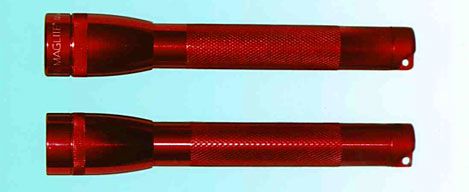 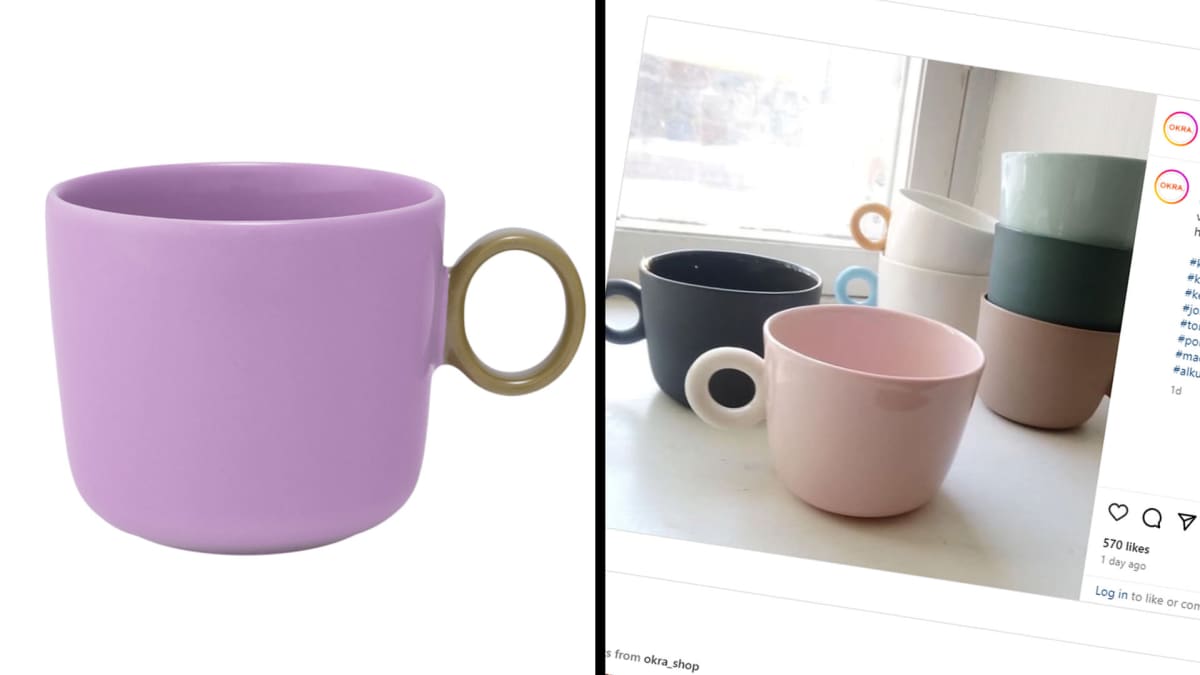 [Speaker Notes: Vasemmalla Iittalan Play-muki, suunnittelija Aleksi Kuokka  ja oikealla  keraamikko Johanna Ojasen muki helsinkiläisen Okra Shopin Instagram-kuvissa. Kuva: Andrew Taylor / Iittala, Okra-Shop]
Mallisuoja ja tekijänoikeus Case Iittala
Johanna Ojanen olisi voinut rekisteröidä mukilleen mallisuojan. Mallisuoja suojaa muotoiltuja tuotteita, jotka ovat muodoltaan uusia ja yksilöllisiä, mutta joilla on myös käytännöllinen käyttötarkoitus
Mallisuoja suojaa suunnittelijan luomaa muotoa jäljittelyltä, mutta suoja-ala on hyvin kapea,   jäljittelevän tuotteen  (ks. Edellä IKEA kopio olisi rikkonut Maglite mallisuojaa)
Mallioikeus
Mallioikeus on teollisen muotoilun merkittävin oikeudellinen suojakeino. Muotoilu suojataan rekisteröimällä malli, jolloin mallioikeuden hakija saa vahvistettua itselleen yksinoikeuden muotoilemiinsa tuotteisiin.
Mallioikeutta käytetään pääasiassa elinkeinotoiminnassa, mutta mallioikeuden hakijana ja haltijana voi aivan hyvin olla yksityishenkilö. Johanna Ojanen toimii Pot Viapori yhdistyksen työhuonella Johanna Ojanen :: Pot Viapori .
Miksi kannattaa rekisteröidä mallisuoja  ?
Rekisteröityyn mallisuojaan on helpompi vedota suojan saamiseksi koska sen olemassaolon todistaa rekisteröinti. Kilpailija voi kuitenkin yrittää kumota  rekisteröidyn mallisuojan Appeal - EUIPO (europa.eu)
Rekisteröinti on aina maksullista, maksun suuruus riippuu haetun suojan maantieteellisestä laajuudesta PRH – Mallioikeudet  
EU mallisuojaus maksaa 230 euroa /5 vuotta  ks. Fees payable direct to EUIPO - EUIPO (europa.eu) A registered Community design (RCD) grants you exclusive rights in all EU countries through a single registration. When you file your application, the European Union Intellectual Property Office (EUIPO) will examine your design to see if it can be registered (huom. tarkistetaan vain rekisteröinnin muodolliset edellytykset ) .
PK-yritys voi saada 75% maksusta korvatuksi
Consider applying for the SME Fund
Small and medium sized companies based in the EU are eligible to apply for funding and be reimbursed 75% of the costs.
It is important to apply for the SME Fund and receive your Grant Decision and voucher(s) BEFORE you apply for your design. Otherwise you will not be eligible for reimbursement.
This process may delay your design application by approximately 3 to 4 weeks.
Hekemus tehdän verkossa ja siihen tarvitaa piirros tai valokuva
The success of your application depends mainly on the representation of your design.You’ll be able to file up to 7 views, plus 3 unprotected views, of your design.
Make sure all the views correspond to the same design.
Your design must be represented on a neutral background.
Don’t put in any elements that are not part of your design.
The representation of your design must correspond to the product indication.
Tuotteen ilmoittaminen
Indicate your product Product indications - EUIPO (europa.eu)
Together with the images of your design, your application must also indicate the product that you intend to apply your design to (shoes, tables, toys ...).When you file your application, you can easily choose a product indication from DesignClass. This database contains a comprehensive list of acceptable product indications, classified under the Locarno Classification.
The product indication does not affect the scope of protection of your design. It is the representation that defines your design: ‘What you see is what you get’.
Luokitus
Locarno Class The Locarno Classification, established by the Locarno Agreement (1968), is an international classification used for the purposes of the registration of industrial designs. 
Class 7
Household goods, not elsewhere specified
 104725 Mugs 
Mug Locarno Classification is 07.01
O7.01 example DSView (tmdn.org) https://www.tmdn.org/tmdsview-web/#/dsview/detail/WO70000000D080035-0001
Rekisterinumero  4555
Mallinluoja Lack Bryan Edward Charles Coles Robert Edward
Haltija General Foods Limited
Mallit
Malli
Muki
Tila
Julkinen
Mallin kuvakulmat
                      
Luokka 7 Alaluokka 1 Mallin tarkemmat tiedot | PRH
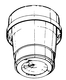 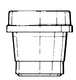 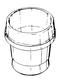 Datan suojaaminen ja tekijänoikeuslaki
Tietokannat
Tekijänoikeuslaki 49 §:ssa luettelon ja tietokannan valmistajan lähioikeutta koskeva säännös:
Sillä, joka on valmistanut
1) luettelon, taulukon, ohjelman tai muun sellaisen työn, jossa on yhdisteltynä suuri määrä tietoja, taikka
2) tietokannan, jonka sisällön kerääminen, varmistaminen tai esittäminen on edellyttänyt huomattavaa panostusta,
on yksinomainen oikeus määrätä työn koko sisällöstä tai sen laadullisesti tai määrällisesti arvioiden olennaisesta osasta valmistamalla siitä kappaleita ja saattamalla se yleisön saataviin.
[…] oikeus on voimassa, kunnes 15 vuotta on kulunut siitä vuodesta, jona työ valmistui, tai jos työ saatettiin yleisön saataviin ennen tämän ajanjakson päättymistä, 15 vuotta siitä vuodesta, jona työ saatettiin ensimmäisen kerran yleisön saataviin.
Jos työ tai sen osa on tekijänoikeuden kohteena, voidaan vedota tekijänoikeuteen.
Tietokantojen sui generis –suoja eli tietokantasuoja
Tietokannan valmistajalla tarkoitetaan sitä tahoa, joka kantaa tietokantojen valmistamiseen liittyvän toiminnallisen ja taloudellisen vastuun
	 Toisin kuin tekijänoikeus, tietokantasuoja voi syntyä myös oikeushenkilölle ja syntyy 	esim. työnantajalle joka kantaa taloudellisen ja toiminallisen vastuun, ei työntekijälle
Samoin kuin tekijänoikeudessa, tietokantasuoja ei ulotu tietoon itsessään
Tietokannan valmistajalla ei muunteluoikeutta
	 oikeus määrätä tietokannasta koskee koko tietokantaa tai sen määrällisesti tai 	laadullisesti olennaista osaa
Lyhyt suoja-aika (15 vuotta)
Tekijänoikeusneuvosto on lausunnoissaan katsonut, että erilaiset luettelot ja tietokannat voivat mahdollisesti nauttia tekijänoikeussuojaa (esim. matematiikan tehtäväkokoelma TN 2021:8, oikeustapauskokoelma TN 2019:4, satokausikalenteri TN 2017:13)
Tietokannat
Tekijänoikeuslaki antaa mahdollisuuden vedota tietokannan tekijänoikeuteen
Tietokantojen muodostamisessa ei kuitenkaan yleensä pyritä omaperäiseen taiteelliseen muotoon vaan tiedon käytettävyyteen
	 omaperäisyyden vaatimus ei usein täyty eikä tietokanta saa suojaa tekijänoikeuslain 	mukaisena teoksena (vaan 49 §:n mukaista lähioikeussuojaa tietokantana)
Tietokantojen lähioikeussuojan tarkoituksena on antaa suojaa investoinneille (säännöksen sanamuoto huomattavaa panostusta), ei omaperäisen luovan työn tulokselle
Riitatilanteessa tietokantasuojaan vetoavan pystyttävä osoittamaan, että tietokannan kerääminen, varmistaminen tai esittäminen on edellyttänyt huomattavaa panostusta
Sisällön luomiseen uhratut investoinnit merkityksettömiä
Hankalaa silloin, kun sekä sisällön luomisesta että tietokannan valmistamisesta vastaa sama taho
Rajoitussäännökset
TekijäL 25 j §:n 4 mom. mukaan se, jolla on oikeus käyttää tietokantaa, saa valmistaa tietokannasta kappaleita ja tehdä kaikki muutkin toimet, jotka ovat tarpeen tietokannan sisältöön pääsyä ja sisällön tavanmukaista käyttöä varten.
TekijäL 12 §:n mukainen oikeus valmistaa teoskappaleita yksityiseen käyttöön ei koske tietokoneella luettavassa muodossa olevan kappaleen valmistamista tällaisessa muodossa olevasta tietokannasta
Teosten käyttäminen tekoälyn koulutusdatana ja teosten suoja tekijänoikeuslaissa
Tekstin- ja tiedonlouhinta
Digitaalisessa muodossa olevan tiedon, kuten tekstin, äänten, kuvien tai datan, automaattinen analysointi
Tiedonlouhintaan voi sisältyä tekijänoikeudella, sui generis -tietokantaoikeudella tai kummallakin suojattuja tekoja, esim. kappaleen valmistaminen teoksesta tai muusta suojatusta aineistosta, tiedon kopioiminen tietokannasta ym.
Vaikka tekijänoikeus ei kohdistu teoksessa oleviin yksittäisiin tietoihin, tiedonlouhintannassa valmistettava digitaalinen kappale on EU-oikeudessa katsottu sellaiseksi kappaleen valmistamiseksi, josta on säädettävä poikkeus tekijänoikeuslainsäädäntöön
Esim. USA:ssa on katsottu että tulkinnanvarainen fair use poikkeussäännös mahdollistaa tiedonlouhinnan, yrityksiä jotka käyttäneet teoksia tekoälyn kouluttamiseen haastettu oikeuteen https://www.theverge.com/2023/2/6/23587393/ai-art-copyright-lawsuit-getty-images-stable-diffusion - myös Midjourney on haastettu samanlaisessa tapauksessa:
DSM direktiivi 2 artikla määritelmä
Digital Single Market direktiivi
_2019130FI.01009201.xml (europa.eu)
2)’tekstin- ja tiedonlouhinnalla’ automaattista analyysitekniikkaa, jonka tarkoituksena on analysoida digitaalisessa muodossa olevaa tekstiä ja dataa tietojen, esimerkiksi muttei yksinomaan mallien, suuntausten tai korrelaatioiden, tuottamiseksi;
Tekstin- ja tiedonlouhinta
EU:n digitaalisia sisämarkkinoita (Digital Single Market eli DSM) koskevassa direktiivissä kaksi tiedonlouhinnan mahdollistavaa poikkeusta:
 Artikla 3: tutkimus- ja kulttuuriperintöorganisaatiot
 Artikla 4: muut, esim. kaupalliset toimijat
Esimerkiksi yliopistot ovat 3 artiklan tarkoittamia tutkimusorganisaatioita
Rajoituksilla on hieman toisistaan poikkeava sisältö
Keskitytään tässä esityksessä 4 artiklaan
Tekstin- ja tiedonlouhinta
4 artiklan mukainen tiedonlouhinta tarkoittaa rajoitusta seuraavien aineistojen käyttöön:
 Tietokannan tai sen osan tilapäinen tai pysyvä toisintaminen ja tietokannan valmistajan oikeus kieltää tällainen käyttö (96/9/EY Art. 5. alakohta a ja Art. 7.1)
 Kappaleen valmistaminen, kun kyseessä ovat tekijänoikeudella suojatut teokset, esitysten tallenteet, äänitteet, elokuvat ja yleisradio-organisaatioiden lähetysten tallenteet (2001/29/EY Art. 2)
 Tietokoneohjelman oikeudenhaltijan oikeus tietokoneohjelman tai sen osan pysyvään tai tilapäiseen toisintamiseen ym. Oikeudet (2009/24/EU Art. 4.1 alakohdat a-b)
 Tekijänoikeuksista vapaat (public domain) teokset (2019/790/EU Art. 15.1)
 Kun kyseessä on kappaleen valmistaminen ja kopiointi tiedonlouhintaa varten teoksista ja muusta suojatusta aineistosta, joihin on laillinen pääsy
Tekstin- ja tiedonlouhinta
Prosessissa valmistettuja kappaleita ja kopioita voidaan säilyttää niin kauan, kuin tiedonlouhintaa varten on tarpeen
Tiedonlouhintaa koskevaa poikkeusta tai rajoitusta sovelletaan edellyttäen, että oikeudenhaltijat eivät ole nimenomaisesti ja koneluettavassa muodossa  pidättäneet oikeuksiaan teosten ja muun suojatun aineiston käyttöön tiedonlouhintaa varten asianmukaisella tavalla, kuten koneluettavilla keinoilla, kun kyseessä on verkossa yleisön saataviin saatettu sisältö
DSM direktiivi kansallisesti voimaansaatettu, tekijänoikeuslain 13 b §
Tekijänoikeuslaki 13 b § (3.3.2023/263) Teosten kappaleiden valmistaminen tekstin- ja tiedonlouhintaa varten
Se, jolla on laillinen pääsy teokseen, saa valmistaa siitä kappaleita käytettäväksi tekstin- ja tiedonlouhintaa varten ja säilyttää kappaleita yksinomaan kyseistä tarkoitusta varten, jollei tekijä ole nimenomaisesti ja asianmukaisella tavalla pidättänyt tätä oikeutta.
Tutkimusorganisaatiot ja kulttuuriperintölaitokset, joilla on laillinen pääsy teokseen, saavat valmistaa siitä kappaleita tieteellisessä tutkimuksessa tapahtuvaa tekstin- ja tiedonlouhintaa varten ja säilyttää niitä tieteellistä tutkimusta varten, mukaan lukien tutkimustulosten todentamiseen myöhemmin edellyttäen, että teoksen kappaleet ovat vain siihen oikeutettujen saatavilla. Siitä, mitä edellä tässä momentissa säädetään, ei voida poiketa sopimuksella, eikä sitä voida estää teknisin keinoin.
Tekijänoikeudesta sopiminen
Tekijänoikeuden luovuttaminen
Tekijänoikeus siirtyy luonnolliselle henkilölle, ja se voidaan siirtää sopimuksilla
Sopimuksella voidaan luovuttaa käyttöoikeus (lisenssi) tai omistusoikeus
Oikeuksista voidaan sopia työsopimuksella
Koska tekijänoikeuden siirtymisen laajuus työsuhteessa on tulkinnanvarainen, on hyvä sopia työntekijän kanssa tekijänoikeuden siirtymisestä työnantajalle
Tekijänoikeuslain 28 §:n mukaan edelleenluovutuksesta ja muunteluoikeudesta on sovittava nimenomaisesti
Immateriaalioikeuden käyttöoikeuden luovuttaminen
Käyttöoikeuden luovuttamisessa eli lisensioinnissa voidaan tehdä rajauksia:

Yksinoikeus, joka voidaan sopia  joltain osin rajattuna esim. maantieteellinen tai ajallinen yksinoikeus

Ei-yksinomainen oikeus, esim. Microsoft Office lisenssi 

Sole right: tekijä saa yhä itse käyttää teosta mutta ei voi luovuttaa kolmannelle

Immateriaalioikeuden omistusoikeus voidaan luovuttaa, tällainen luovutus on kokonaisluovutus
Esimerkki sopimuksesta jolla luovutetaan immateriaalioikeudet yksinoikeudella
Yritys saa tällä sopimuksella  yksinoikeutena mallioikeuden, tekijänoikeuden ja muut immateriaalioikeudet suunnitellun/suunniteltujen tuotteen/tuotteiden malliin/malleihin. Yrityksen harkinnassa on, hakeeko se Mallin rekisteröintiä tai muuta suojausta tai kuinka laajana sitä haetaan.
Esimerkki moraalisista oikeuksista sopimisesta
Yritys on Mallia markkinoidessaan velvollinen ilmoittamaan suunnittelijan nimen siinä laajuudessa kuin se on markkinoinnillisesti luontevaa.
Yrityksellä on oikeus tehdä Malliin vähäisiä toiminnallisista, valmistusteknisistä tai kaupallisista syistä johtuvia muutoksia ja modifikaatioita. Suunnittelijalle on ilmoitettava mahdollisista muutoksista.
Yritys ei saa muuttaa Mallia Suunnittelijaa loukkaavalla tavalla.
Yritys vastaa siitä, että luovutuksensaajaa suhteessa Suunnittelijaan sitovat samat velvollisuudet kuin Yritystä.
Yritys vastaa siitä, että teettäminen alihankintana ei heikennä Suunnittelijan tämän sopimuksen mukaisia oikeuksia.
Vakioehtosopimukset
Tekijänoikeus voidaan luovuttaa vakioehtosopimuksella
Vakioehdot ovat yhtä sitovia kuin yksilöllisesti neuvotellut ehdot
Sähköisesti tehty sopimus on katsottu sitovaksi, jos asiakkaalla on mahdollisuus tutustua ehtoihin ja antaa tahdonilmaisu klikkaamalla tai kirjoittamalla
Esimerkki vakioehtosopimuksesta
shapeways.com vakioehdot käyttäjien tarjoamille 3D-malleille:

By uploading your 3D Model to the Services, you grant Shapeways a non-exclusive, royalty free, worldwide, transferable, and sublicensable right and license
to use your 3D Model for the manufacturing of your 3D Model in order to fulfill your order;
if you offer your 3D Model for sale through Shapeways, to use your 3D Model for the manufacturing of your 3D model in order to fulfill orders of your 3D Model made through Shapeways
if you indicate that you want your 3D Model to be a CoCreator Model during the upload process (a) to display such CoCreator Model on the Shapeways Website and (b) to use and modify such CoCreator Model for the manufacturing of your model in order to fulfill the order of any other user of the Services;
to generate and display 3D renders of your 3D Model; and (v) to use the 3D Model as necessary for the operation and maintenance of Shapeways Services including without limitation for the internal testing and educational purposes of Shapeways and Shapeways manufacturing partners.
Tekoälyjärjestelmien käyttöehdot  esimerkki GitHub Copilot
The primary IP considerations for GitHub Copilot relate to copyright. The model that powers Copilot is trained on a broad collection of publicly accessible code, which may include copyrighted code, and Copilot’s suggestions (in rare instances) may resemble the code its model was trained on. What about copyright risk in suggestions? In rare instances (less than 1% based on GitHub’s research), suggestions from GitHub may match examples of code used to train GitHub’s AI model. LLMs like Copilot, generate suggestions based on ‘probability’ and not copying, since the models do not contain copies of, or copy and paste, code from any source. GitHub Copilot · Your AI pair programmer · GitHub
Esimerkki Adobe Firefly
Ehtojen mukaan generatiivista tekoälyä käytetään täysin omalla vastuulla. Järjestelmään syötettäväksi ”input” materiaaliksi saa laittaa vain sellaista materiaalia jonka oikeudenhaltija syöttäjä on. Input lisensoidaan Adobelle laajoilla käyttöoikeuksilla, ja Adobe käyttää tätä materiaalia esimerkiksi tekoälyn opetusmateriaalina. Adoben generatiivista tekoälyä koskevien ehtojen mukaan järjestelmän tuottama kuva “output” ei välttämättä ole tekijänoikeussuojan tai muun immateriaalioikeudellisen  suojan piirissä, mutta näitä järjestelmän tuottamia kuvia  tulee käyttää asianmukaisella tavalla. Beta-ohjelmistojen avulla luotuja generatiivisen tekoälyn tuottamia kuvia  saa käyttää kaupallisesti, mutta Adobe ei ota mitään vastuuta kuvien käytöstä tai siitä, että järjestelmän tuottamat kuvat mahdollisesti loukkaavat tekijänoikeutta. Mikäli kuvat loukkaisivat kolmannen tahon tekijänoikeutta, on Adoben käyttöehtojen mukaan  käyttäjä yksin vastuussa.  Adobe Firefly: https://www.adobe.com/sensei/generative-ai/firefly.html. Adoben yleiset ehdot soveltuvat kaikkiin palveluihin ja ne ovat saatavilla: https://www.adobe.com/legal/terms.html - näistä linkit kuhunkin palveluun, kuten generatiiviseen tekoälyyn, soveltuviin erityisiin ehtoihin.
Sopimus immateriaalioikeudesta
Nk. Founders’ Agreement on hyvä väline tekijänoikeudesta ja muista immateriaalioikeuksista sopimiseen silloin, kun tehdään epämuodollista yhteistyötä ennen yrityksen perustamista
Tekijänoikeuden alaisen tuotteen käyttöön saamiseksi tarvitaan kaikkien tekijöiden suostumus
Ks. Founders’ Agreement – Version 1
Tuotteen ulkomuodon suojaaminen - mallioikeus ja tavaramerkki
Mallioikeus
Mallisuojan tarkoituksena on suojata kohteita, jotka ovat uusia ja yksilöitävissä, mutta joilla on myös käytännöllinen käyttötarkoitus ja jotka soveltuvat teolliseen tuotantoon
Mallisuoja suojaa suunnittelijan luomaa muotoa jäljittelyltä
Mallioikeuden rekisteröinti luo yksinoikeuden mallioikeuden haltijalle
Mallin käyttöön edellytetään mallioikeuden haltijan lupaa
Rekisteröity malli voidaan lisensioida ja myydä helpommin ja suunnittelijan kannalta paremmilla ehdoilla kuin malli, jota ei ole rekisteröity
Malli voidaan rekisteröidä ja samalla pyytää mallin julkaisemisen siirtämistä. Näin mallisuoja alkaa rekisteröinnistä, mutta malli ei tule heti kilpailijoiden tietoon
Rekisteröinti on aina maksullista, maksun suuruus riippuu haetun suojan maantieteellisestä laajuudesta PRH - Mallioikeudet
Tavaramerkki
Rekisteröinti tai vakiinnuttaminen antaa yksinoikeuden
Rekisteröinnin edellytyksenä merkin erottamiskykyisyys
Voidaan suojata esim. sana, kuvio, numero – tai kirjainyhdistelmä tai näiden yhdistelmä tai tuotteen tai pakkauksen ulkomuoto (3D-tavaramerkki muotoilun suojana mahdollinen)
Tavaramerkki rekisteröidään tiettyihin luokkiin
Kansallinen rekisteröinti, EU- eli yhteisörekisteröinti ja kansainvälinen rekisteröinti
Tavaramerkin etu on suoja-aika, jota voidaan pidentää loputtomasti (toisin kuin malli- tai tekijänoikeus)
Ympyröity R-merkki = rekisteröity tavaramerkki PRH - Tavaramerkit
TM-merkki = voidaan käyttää merkeille, joita muuten pidetään tavaramerkkeinä
Lisätietoja
Etusivu - Tekijänoikeusopas - LibGuides at Aalto University
ImagOA-opas - Avoin tiede ja kuvien käyttö - LibGuides at Aalto University
Tekijänoikeus­opas – Finnfoto

 maria.rehbinder@aalto.fi